Лобіювання інтересів та корупція
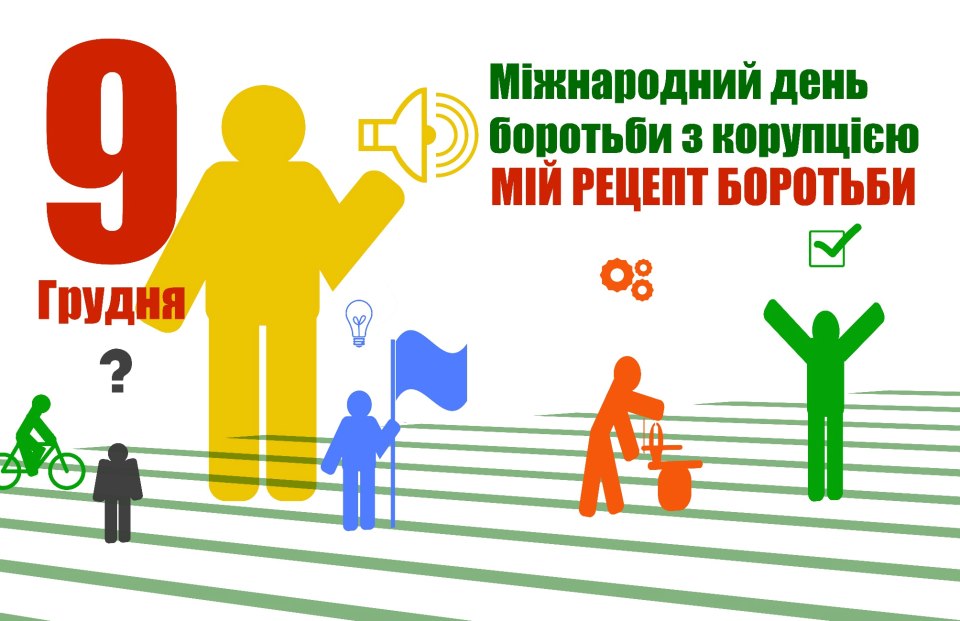 Еволюція явища корупція:історичний ракурс
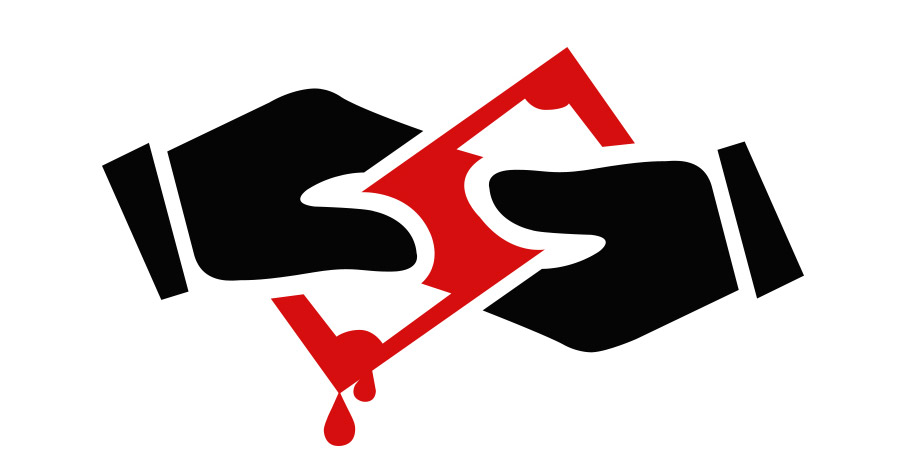 Коріння соціального явища
Корупція бере свій
початок у Стародавньому
світі. Мала здебільшого побутовій характер:
псування їжі та води,
розбещеність, розпусність молоді.
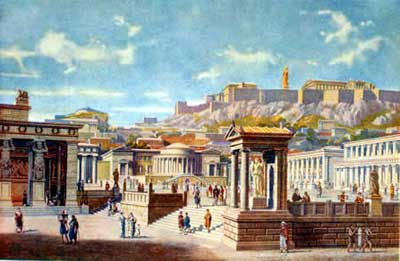 Прикладі викриття корупційних діянь
Промова Марка Цицерона у Стародавньому Римі.
Покарання Гаем Юлієм Цезарем за підкуп та хабарі.
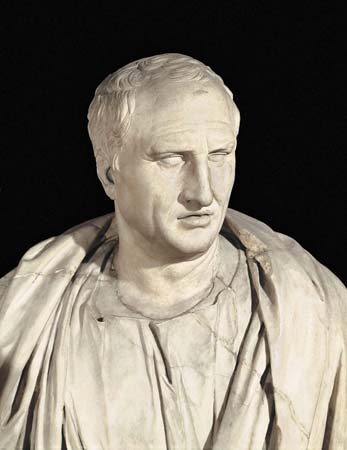 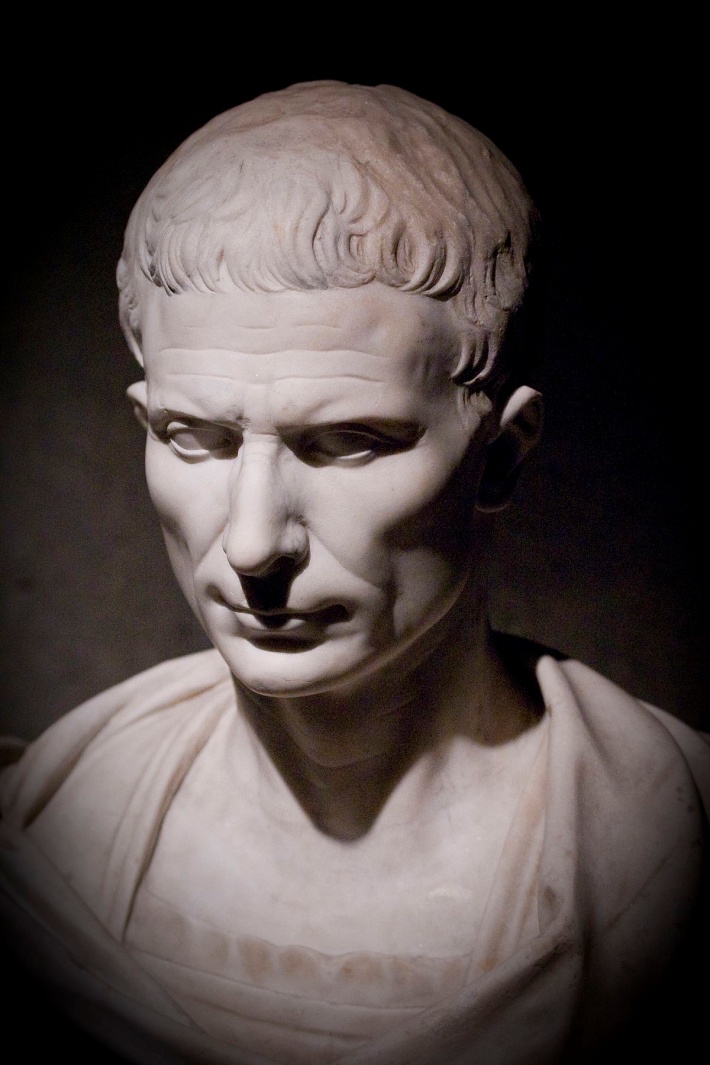 Протидія корупції
У Стародавньому Римі та Стародавніх Афінах було розроблено перші антикорупційні заходи, обмежуючи приховані послуги чиновників.
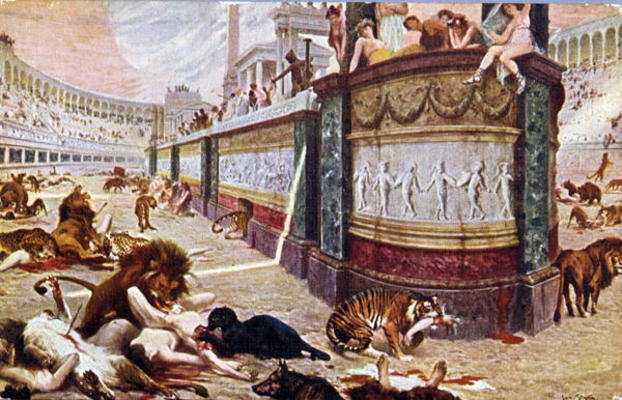 Давньокитайський філософ зауважив
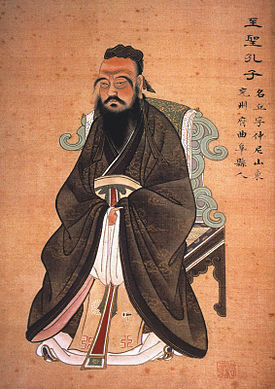 Конфуцій застерігав, що буквальне дотримання чеснот може призводити до зловживань чиновників.
Епохи і корупція
У Середньовіччя корупція стала загольноприйнятою нормою.
У Новий час коренем корупції вважали зневагу до законів.
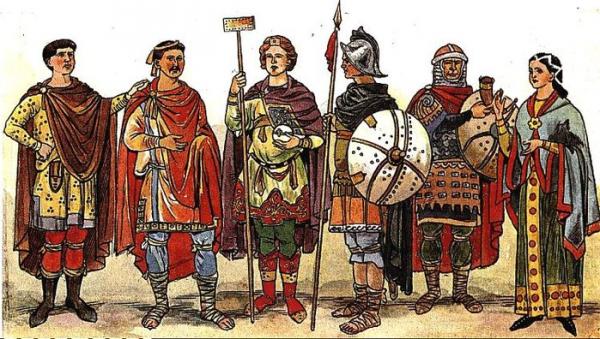 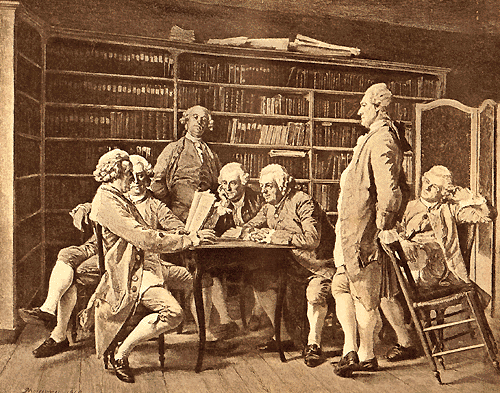 Епохи і корупція
У часи просвітництва казали, що той, хто має владу, зловживатеме нею.
У Радянському союзі заперечували наявність корупції.
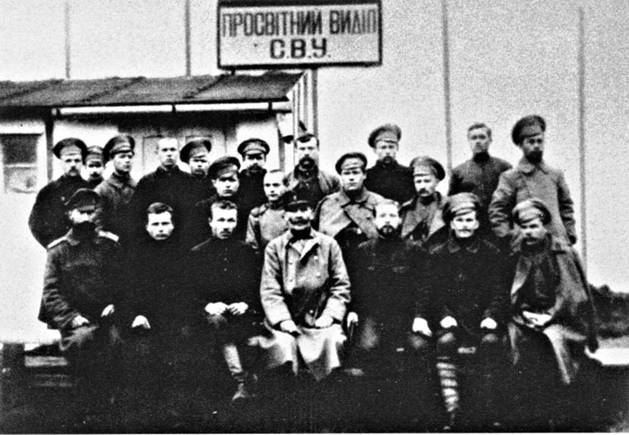 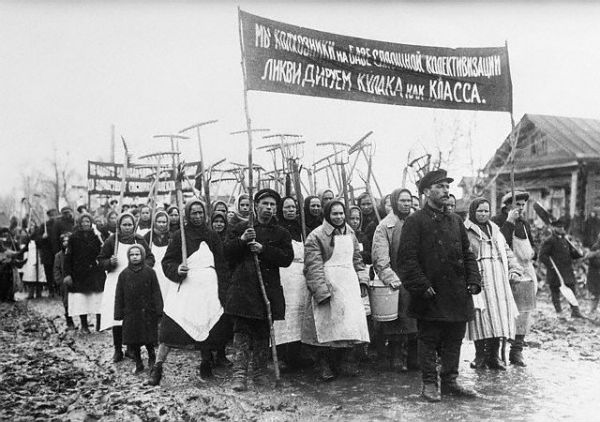 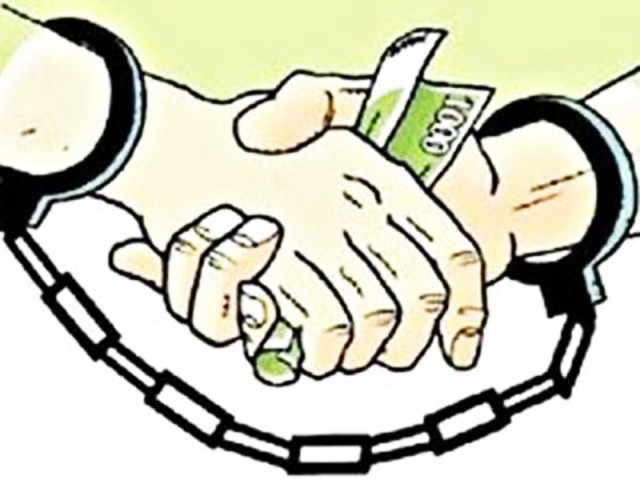 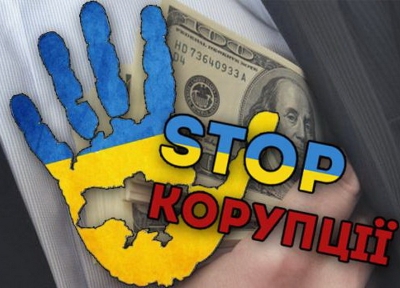 Корупція означає протиправну діяльність, яка полягає у використанні службовими особами їхніх прав і посадових можливостей для особистого збагачення; підкупність і продажність громадських і політичних діячів.
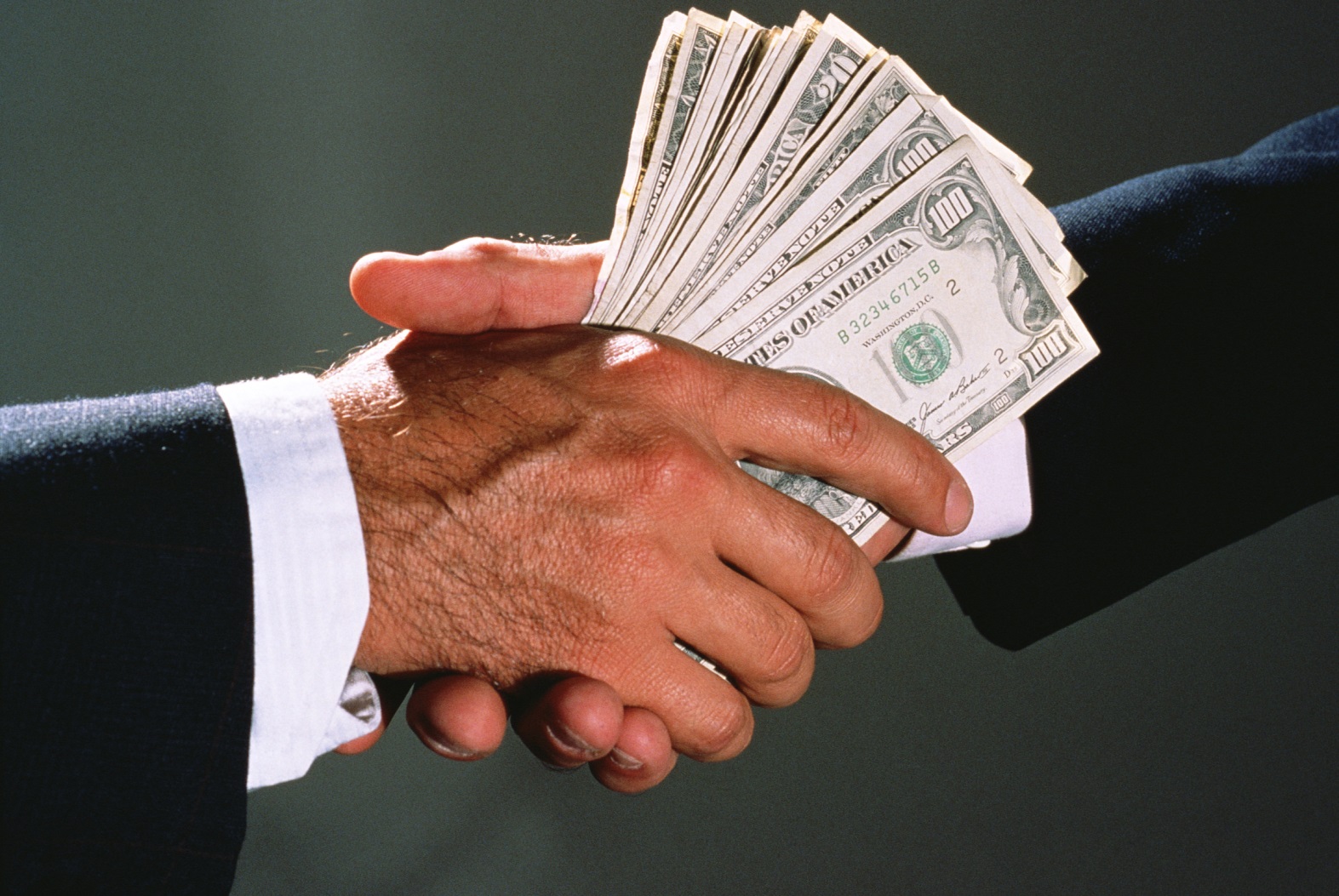 Корупція є неправомірною і неправовою поведінкою особи, яка має на меті отримання вигоди однією особою за рахунок іншої. Вона існує за умов суспільної байдужості чи слабкості провоохоронних органів.
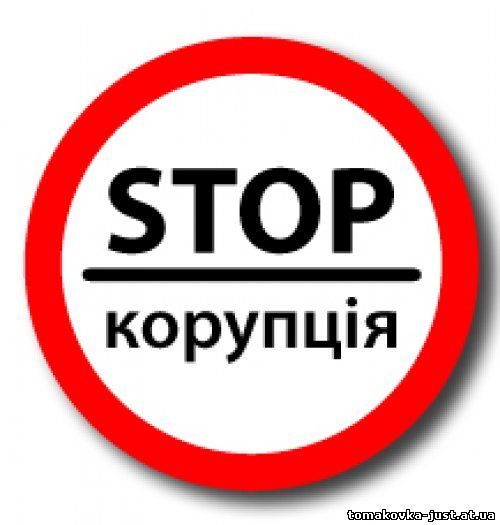 Характерною ознакою корупції є конфлікт між діями посадової особи та інтересами її працедавця або конфлікт між діями виборної особи та суспільства.
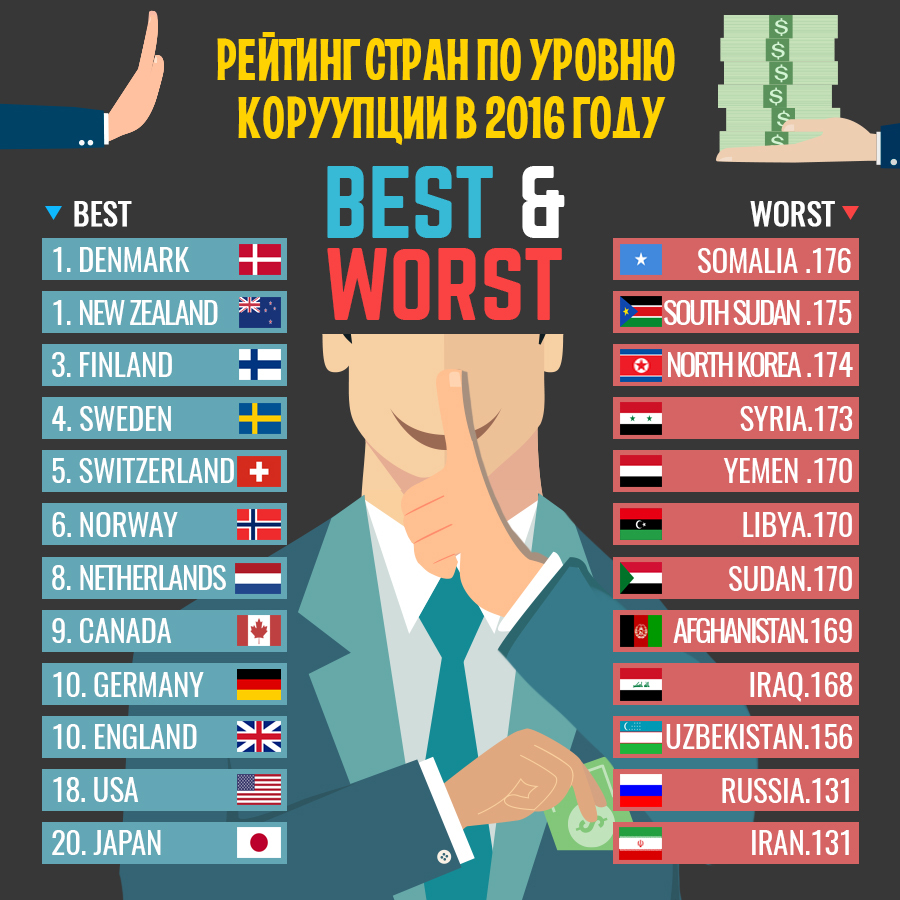 Згідно макроекономічних політекономічних досліджень, корупція є найбільшою перепоною до економічного зростання і розвитку країни, здатної поставити під загрозу будь які перетворення чи суспільнозначущі реформи.
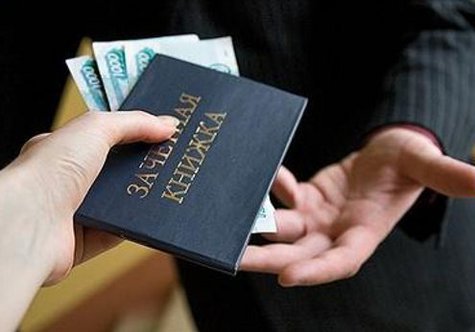 Визнання корупції як проблеми що властива всім суспільствам, відбулося на міжнародному рівні саме з прийняттям конвенції ООН проти корупції у 2003р., яка стала основним міжнародним інструментом боротьби з корупцією.
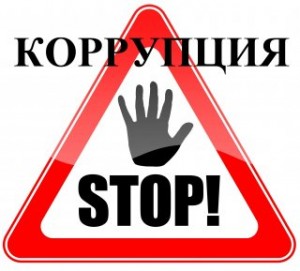 Окрім цього, у 2011 р. Україна приєдналася до глобальної ініціативи "Партнерство"Відкритий уряд", спрямованої на подолання корупції, підвищення прозорості та підзвітності державного апарату, впровадження електронного урядування, залучення активних громадян до процесів управління, тощо.
Корупція та її види
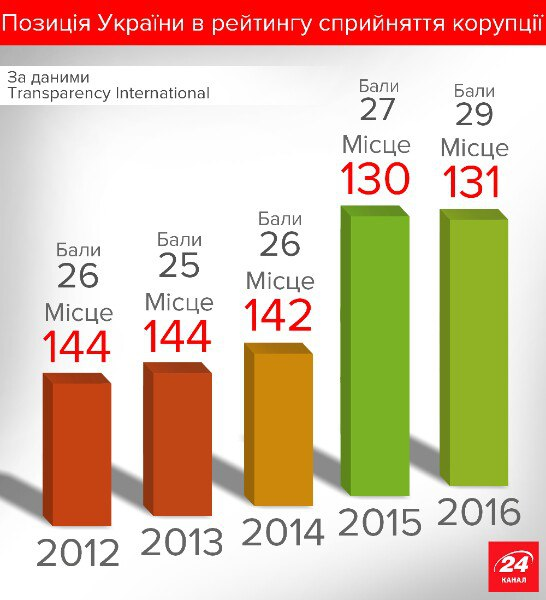 Хабарництво
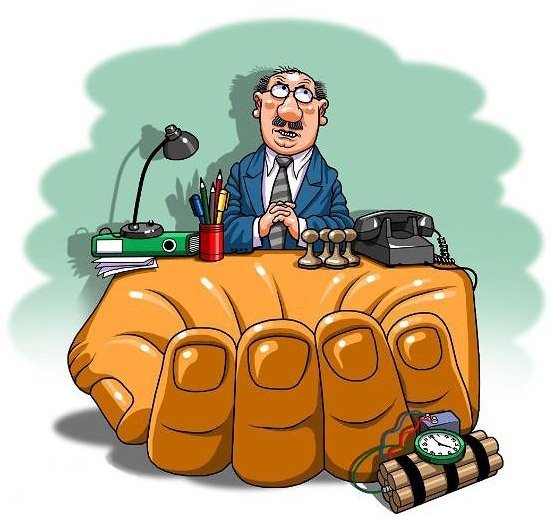 Хабарництво — одержання службовою особою, а також давання їй хабара з метою одержання певних вигід протизаконним порядком.
Патронажна система
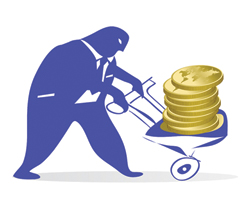 Виникає здебільшого тоді, коли реалізація незаконних угод концентрується в руках обмеженої кількості осіб або організацій.
Непотизм
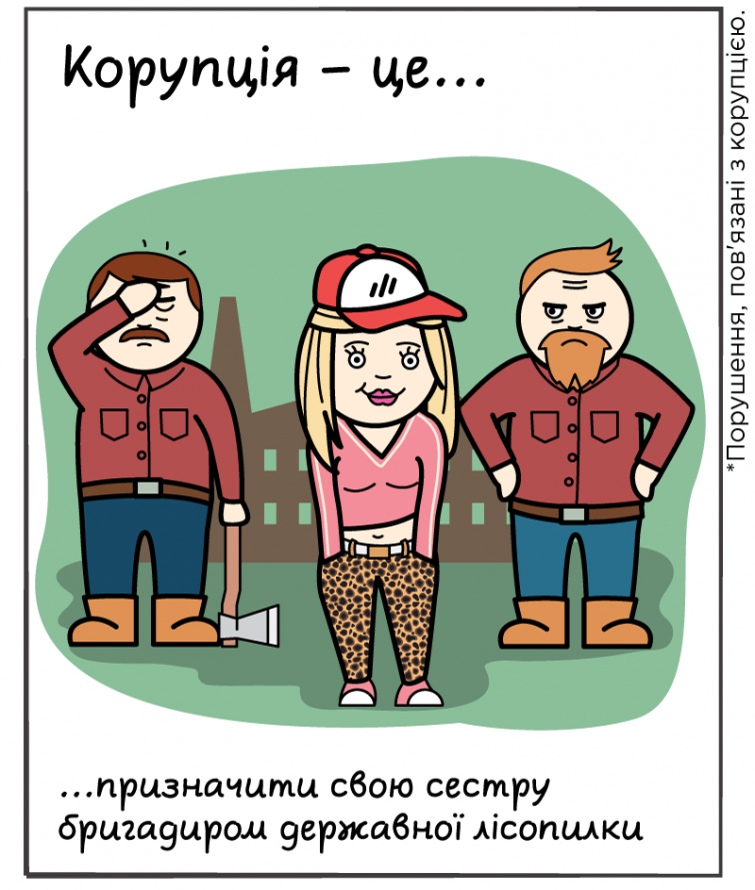 Призначення родичів, друзів на важливі посади в системі державного управляння, пільгової купівлі власності тощо.
Захоплення держави
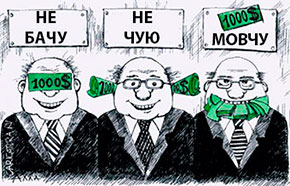 Лобіювання
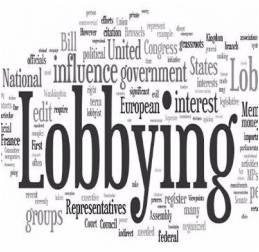 Шахрайство
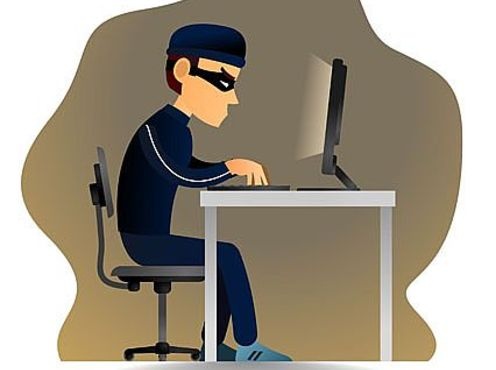 Зловживання владою
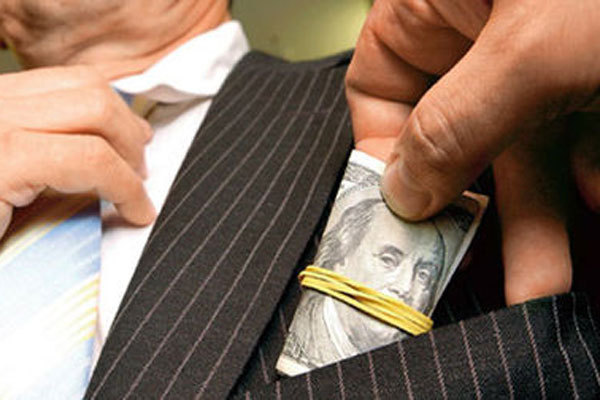 Розкрадання
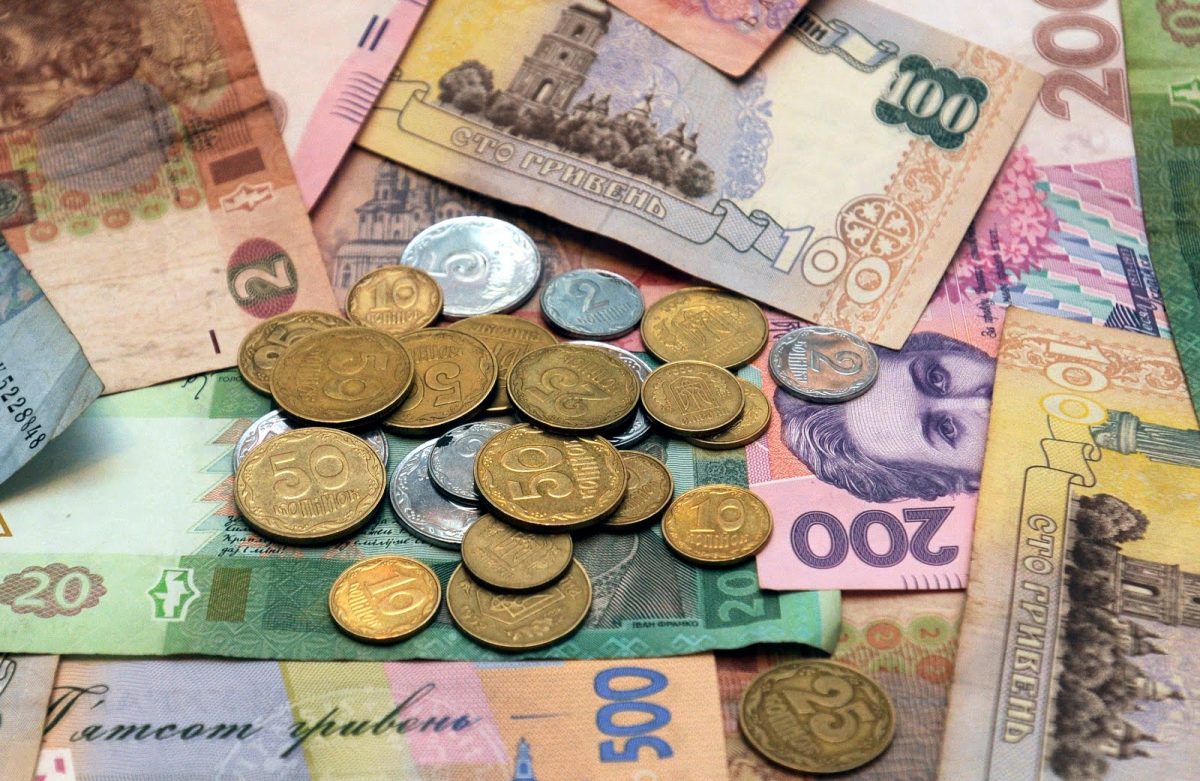 Розтрата
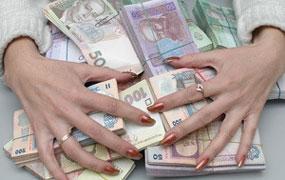 Політична корупція
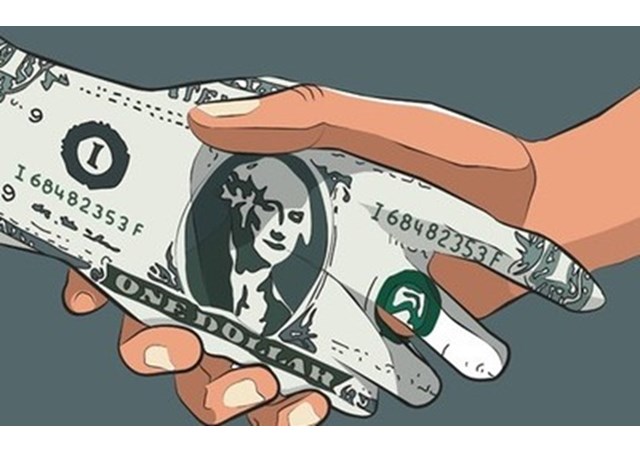 Антикорупційна політика України
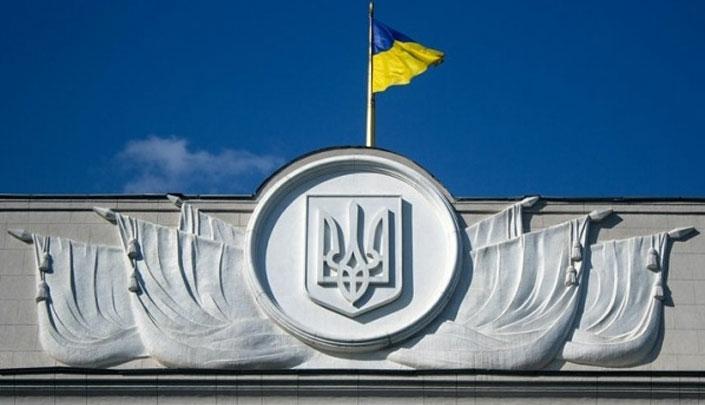 Антикорупційна стратегія 
ЗУ «Про засади державної антикорупційної політики в Україні (Антикорупційна стратегія) на 2014-2017 роки».
Відкрита інформація
Антикорупційна стратегія
Ч. 6.ст. 6 Закону:
 Не належать до інформації з обмеженим доступом відомості, зазначені у декларації про майно, доходи, витрати і зобов’язання фінансового характеру, оформленої за формою і в порядку, що встановлені Законом України "Про засади запобігання і протидії корупції"
Відкрита інформація
Антикорупційна стратегія
Ч. 5 ст. 6 Закону України «Про доступ до публічної інформації»:
Не може бути обмежено доступ до інформації: про розпорядження бюджетними коштами, володіння, користування чи розпорядження державним, комунальним майном, у тому числі: до копій відповідних документів, умови отримання цих коштів чи майна, прізвища, імена, по батькові фізичних осіб та найменування юридичних осіб, які отримали ці кошти або майно.
Відкрита інформація
Антикорупційна стратегія
Відомості, зазначені у декларації про майно, доходи, витрати і зобов'язання фінансового характеру за минулий рік підлягають оприлюдненню протягом 30 днів з дня їх подання на офіційному веб-сайті відповідного державного органу чи органу місцевого самоврядування на строк не менше одного року.
Відкрита інформація
Оприлюдненню підлягають усі відомості, зазначені в декларації про майно, доходи, витрати і зобов'язання фінансового характеру, крім відомостей, що віднесені цим Законом до інформації з обмеженим доступом. ст. 12 ЗУ “Про засади запобігання і протидії корупції”
Шляхи подолання корупції
Шляхи подолання корупції
Структура антикорупційних органів
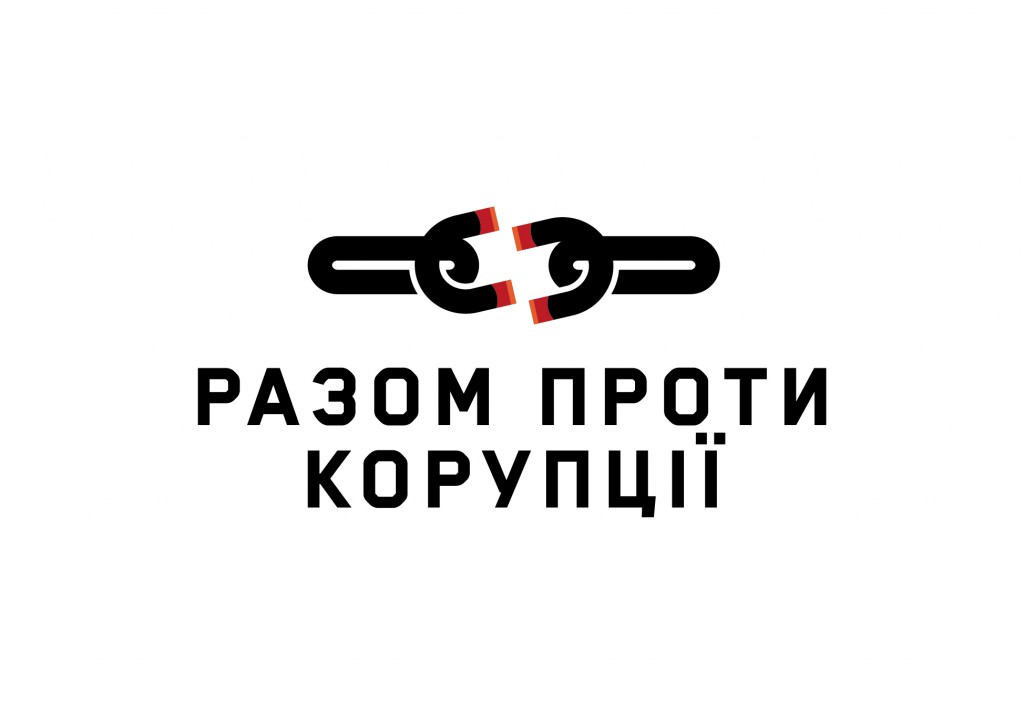 Національна рада з питань антикорупційної політики
Це консультативно-дорадчий орган при Президентові України, який надає рекомендації щодо напрямів розвитку антикорупційної політики України.
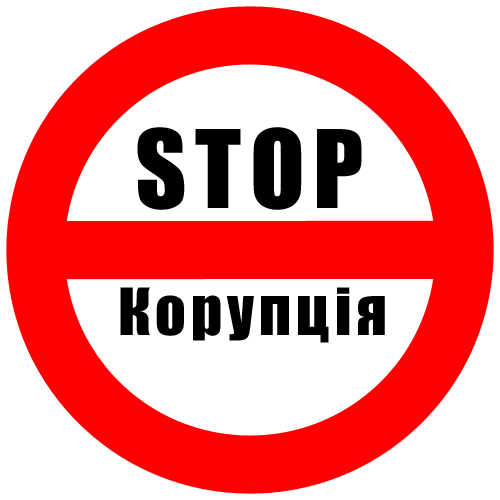 Завдання Національної ради:
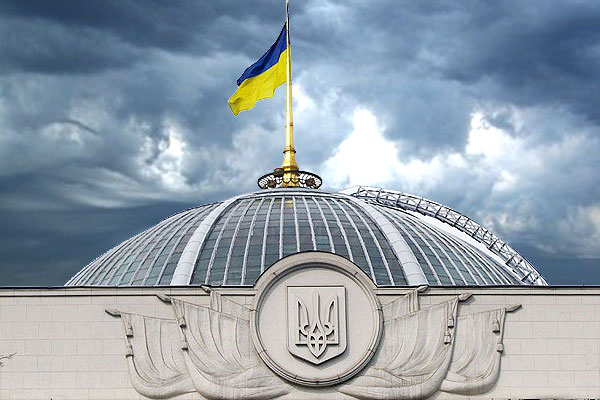 1.Підготовка та подання Президентові               України пропозицій щодо визначення, актуалізації та вдосконалення антикорупційної.
2.Здійснення системного аналізу.
3.Сприяння науково-методичному забезпеченню, тощо.
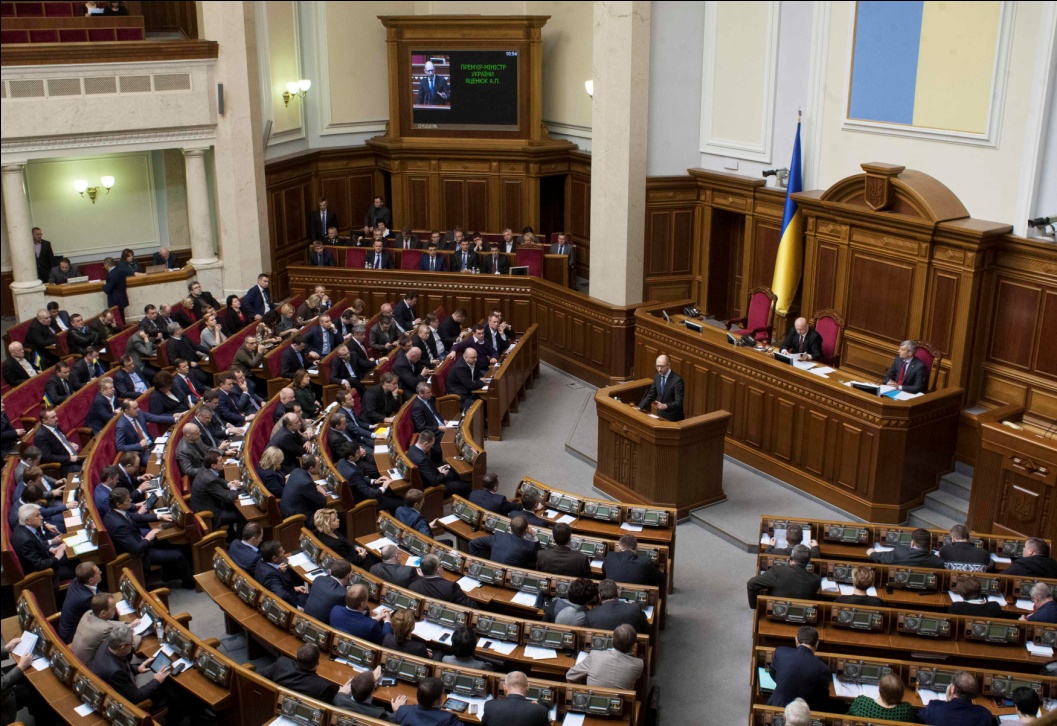 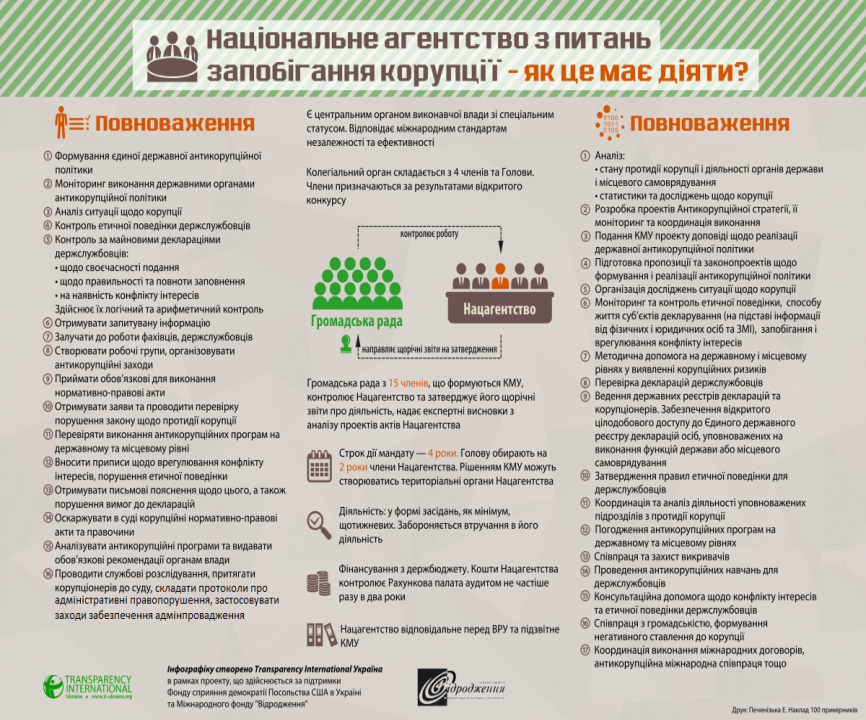 Національна рада
Здійснює комплексну оцінку ситуації і тенденцій у сфері  запобігання і протидії корупції.
Готує пропозиції щодо законопроектів у сфері протидії корупції.
Здійснює моніторинг та аналіз.
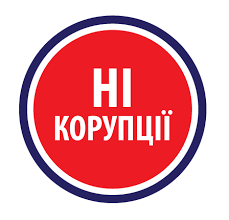 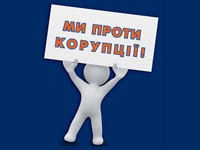 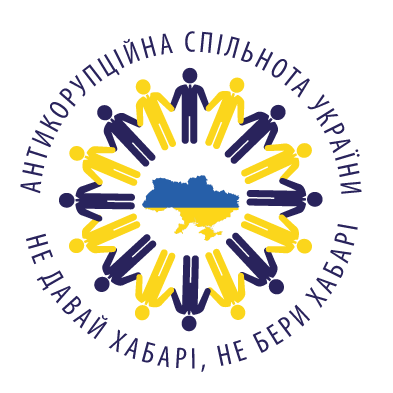 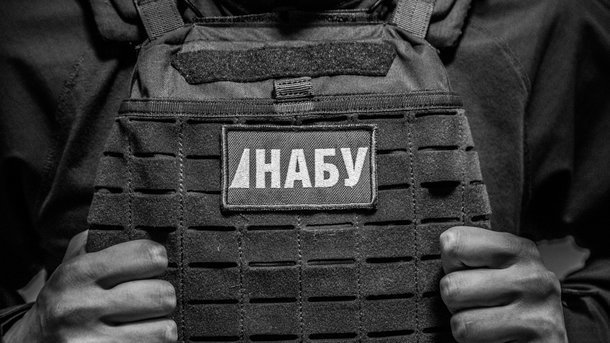 Національне антикорупційне бюро України
Державний правоохоронний орган,який розкриває корупційні правопорушення і запобігає вчиненню нових
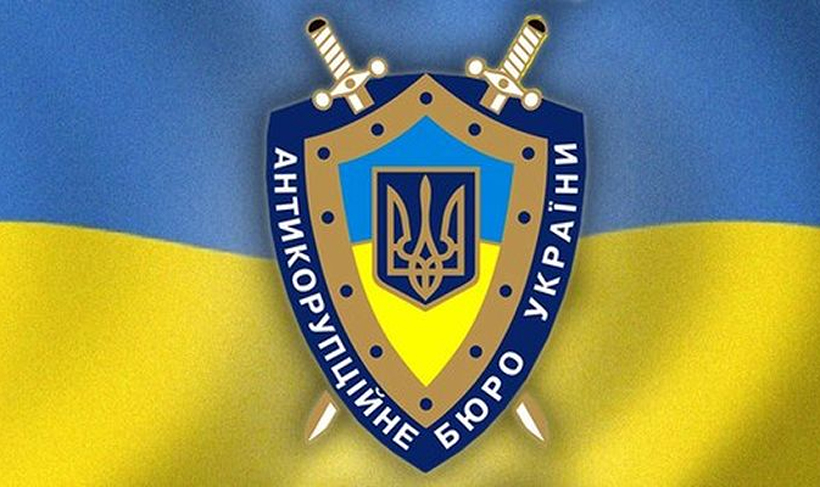 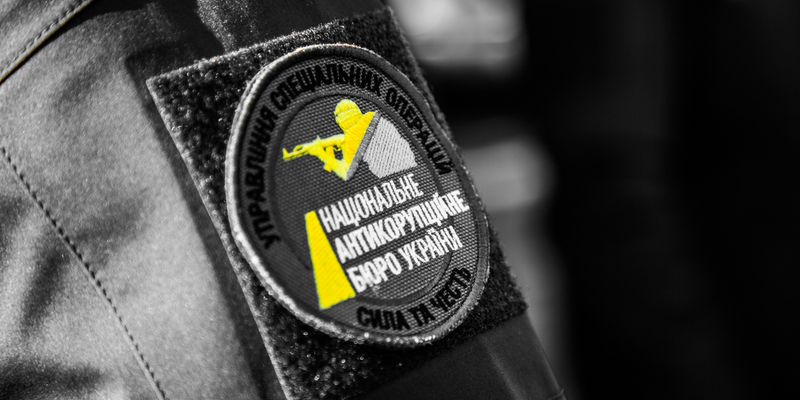 Націона́льне антикорупційне бюро України (НАБУ) — правоохоронний орган з широкими силовими повноваженнями, на який покладається попередження, виявлення, припинення та розкриття корупційних злочинів.
Управління НАБУ
Директор обирається раз на сім років Президентом України . Начальницький склад становить не більш 200 осіб
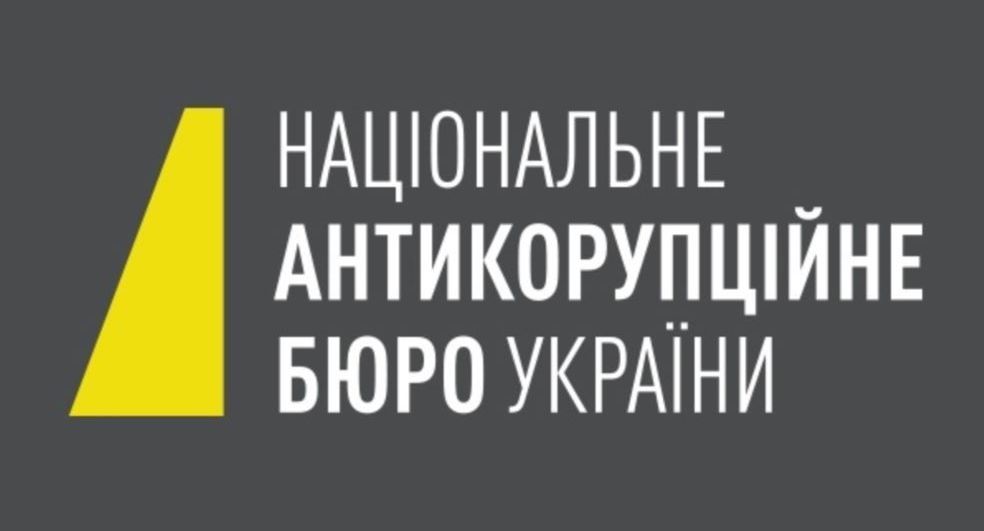 Склад Національного бюро становить 700 осіб до яких входять детективи, слідчі та експерти з різних підрозділів
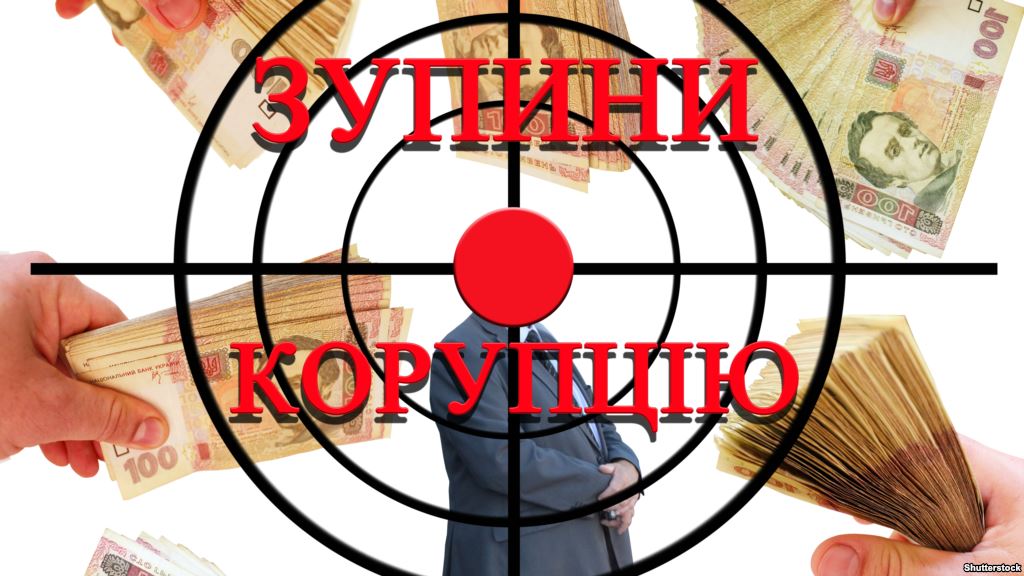